美洲華語第三冊
第八課(繁體)
第一週
課前活動
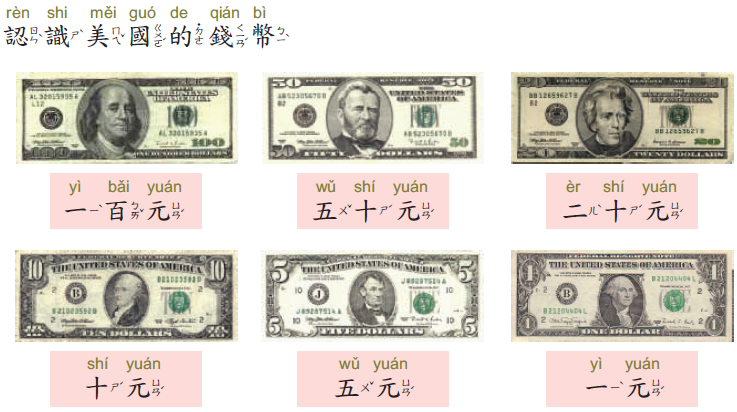 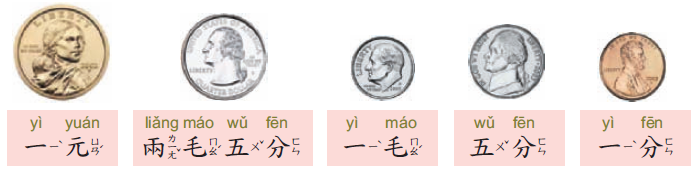 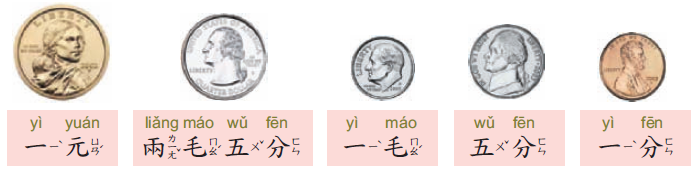 活動：請家長幫小孩準備美金銅板（不需一元的），各十個
十個一毛等於一元。
二十個五分等於一元。
一百個一分等於一元。
兩個五分等於一毛。
十個一分等於一毛。
說故事－檸檬汁和小鳥請到美洲華語網站下載ppt或利用美洲華語創作天地http://blog.huayuworld.org/meizhouworld
可先讓學生只看圖片，請學生用中文把故事說出來，利用大家的想像力，再看文字或聽故事以强化對故事的了解。
課文：明明的撲滿(聽一聽)
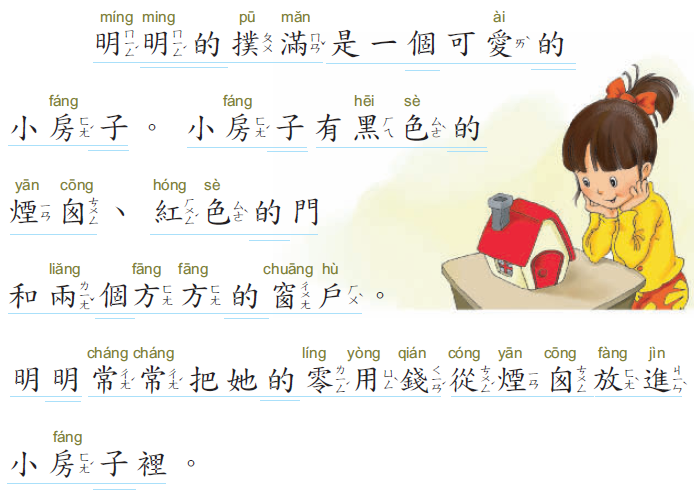 聽一聽
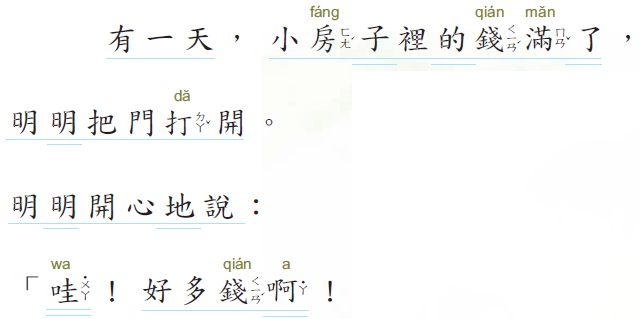 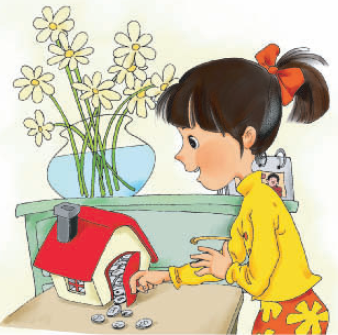 聽一聽
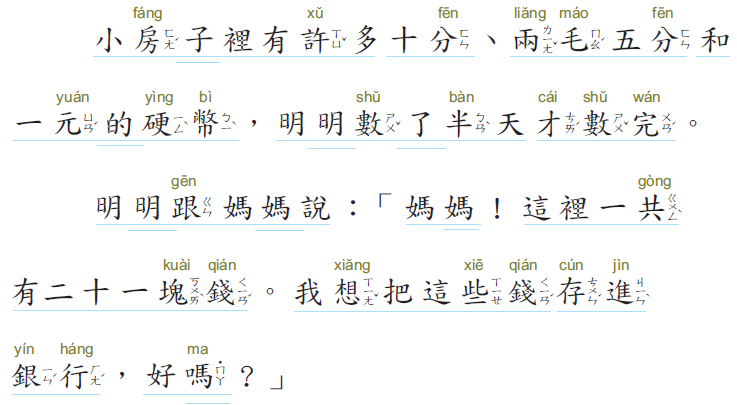 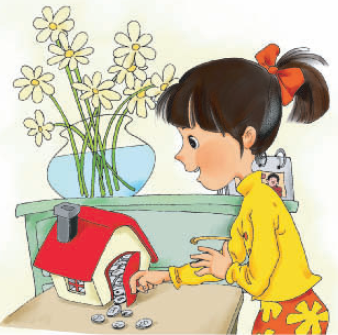 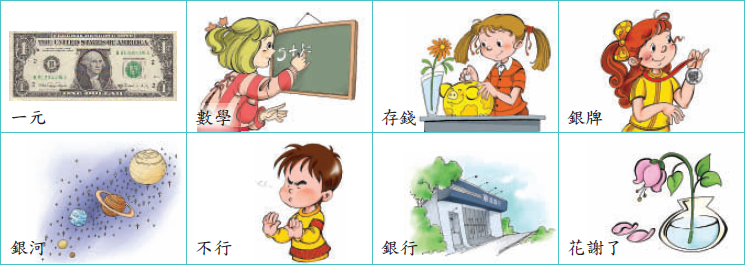 ＄
聽一聽
聽一聽
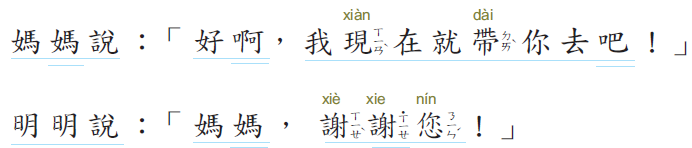 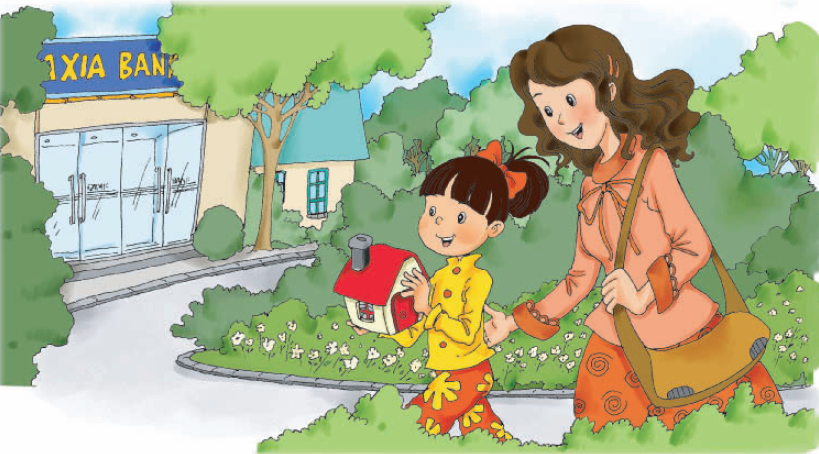 第一週生字
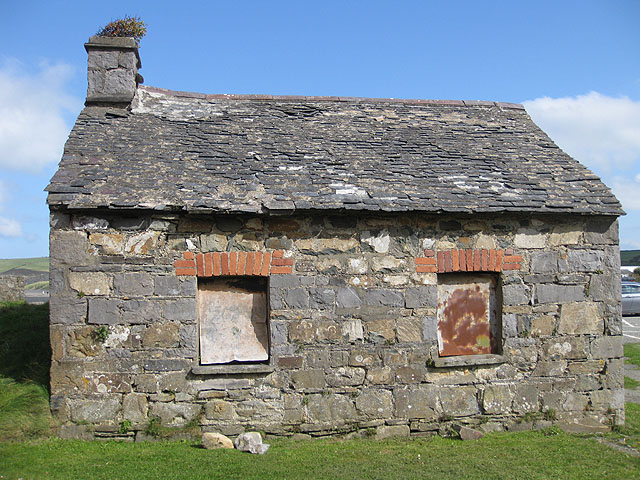 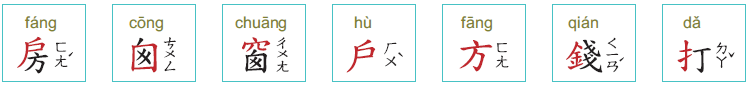 窗戶
戶頭
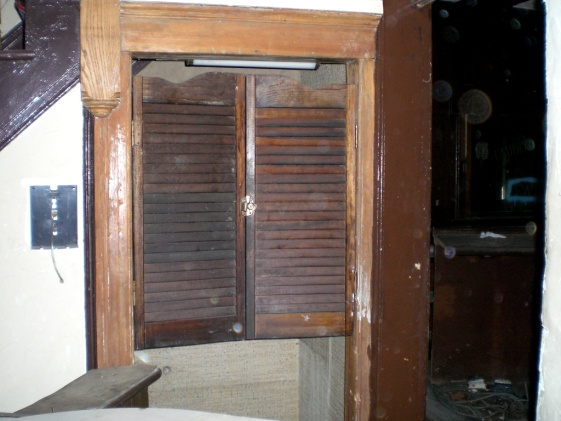 戶
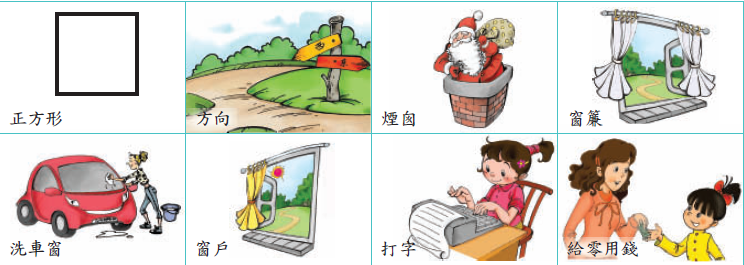 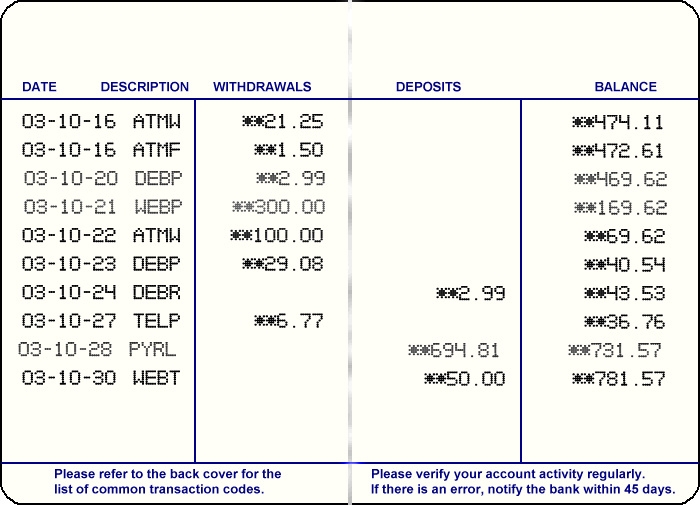 吳秀美 老師提供
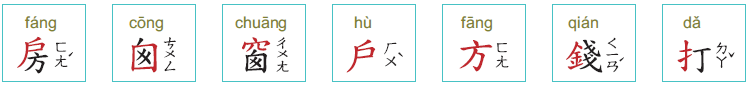 方向
正方形
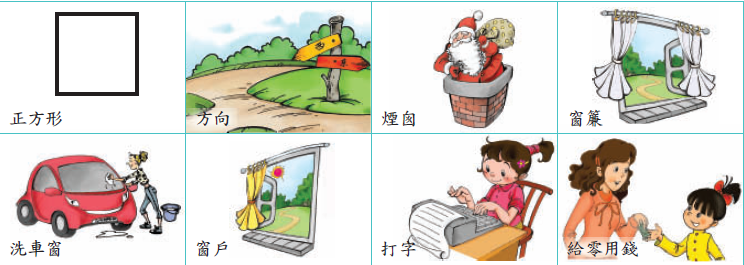 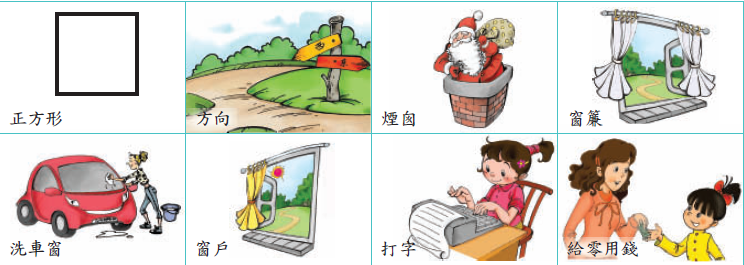 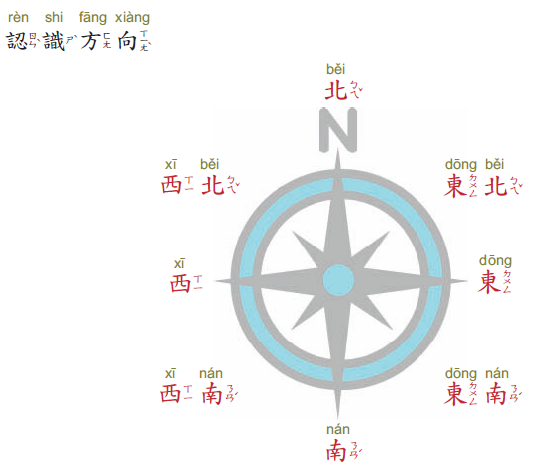 認識方位
方
方
方
方
方
方
方
方
吳秀美 老師提供
房子
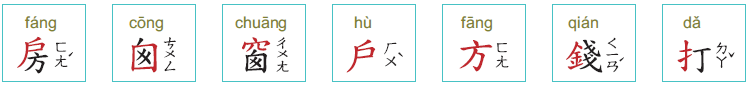 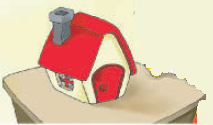 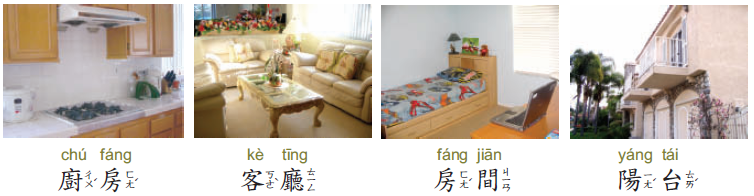 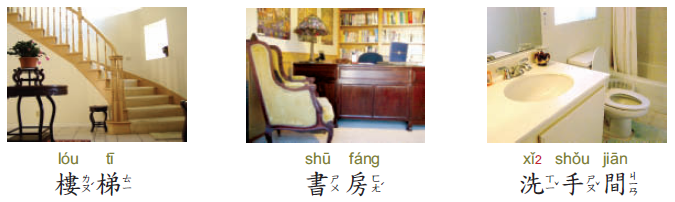 吳秀美 老師提供
囪
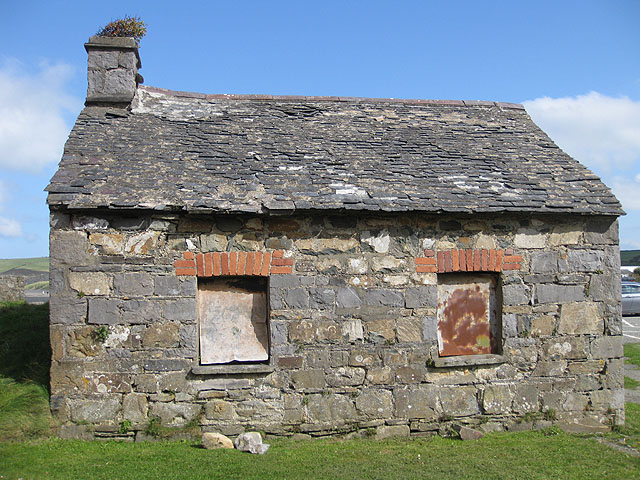 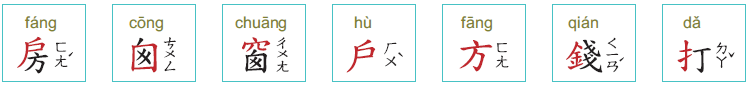 煙囪
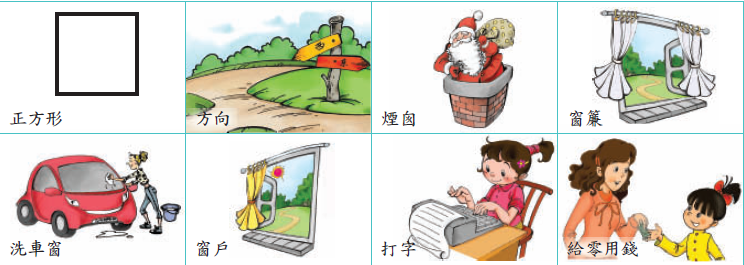 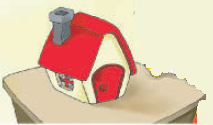 吳秀美 老師提供
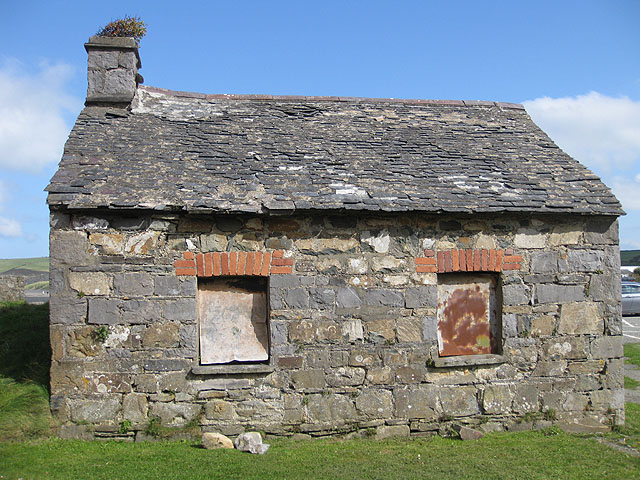 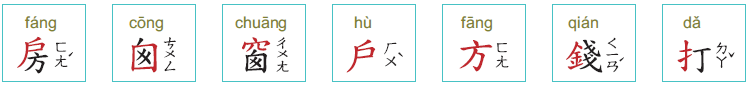 窗
窗戶
車窗
窗簾
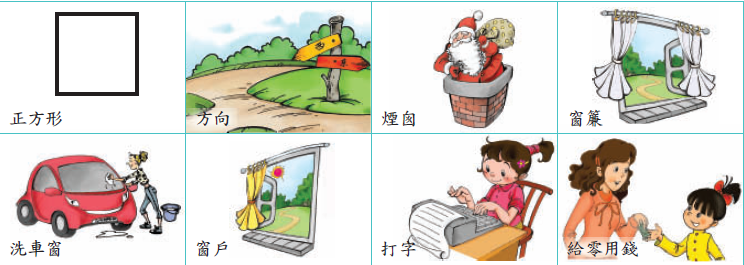 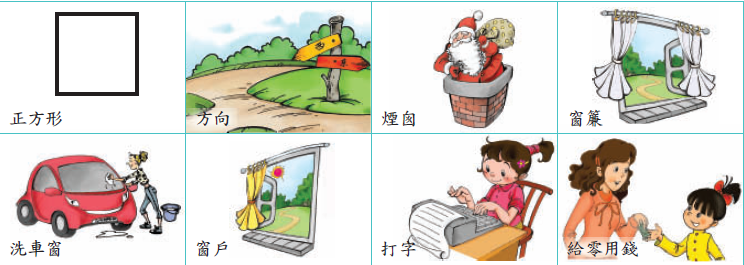 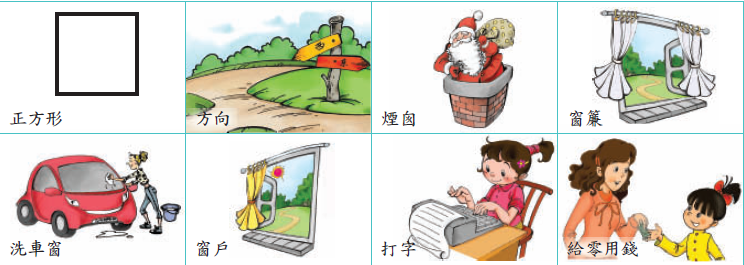 吳秀美 老師提供
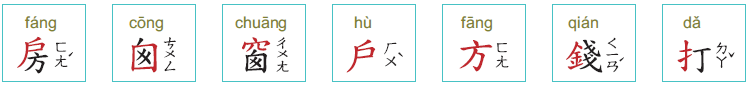 花錢
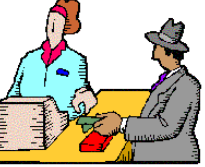 零用錢
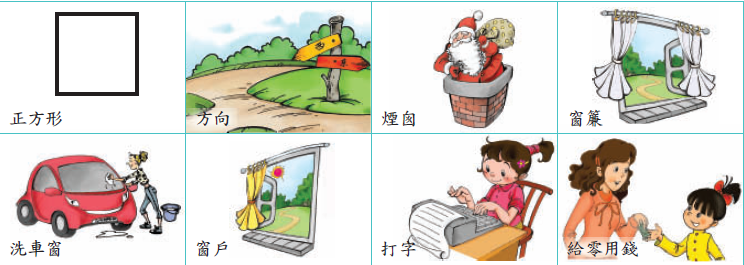 吳秀美 老師提供
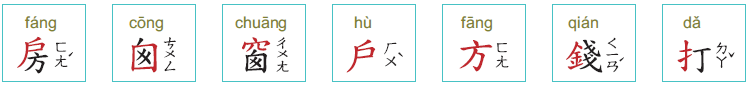 打開
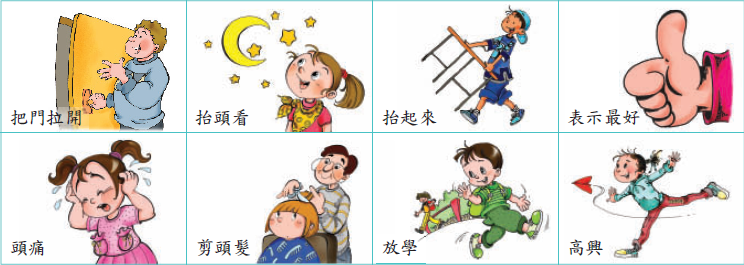 打字
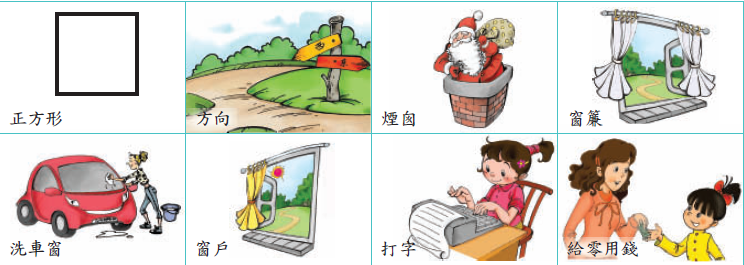 打電話
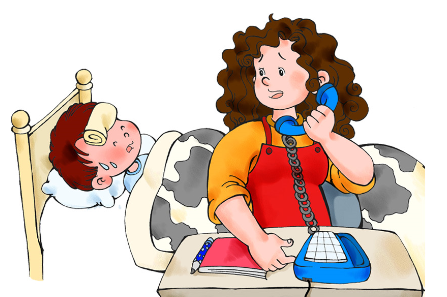 打招呼
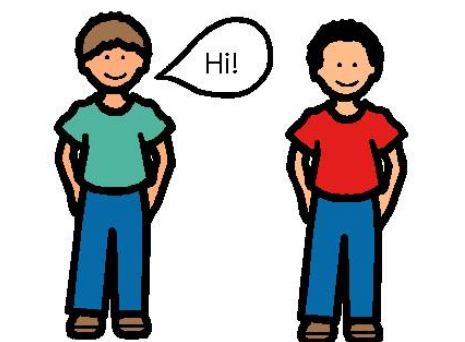 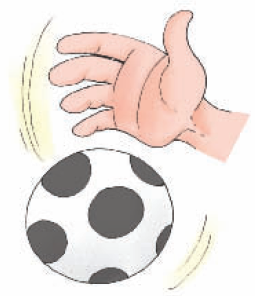 打球
句子練習
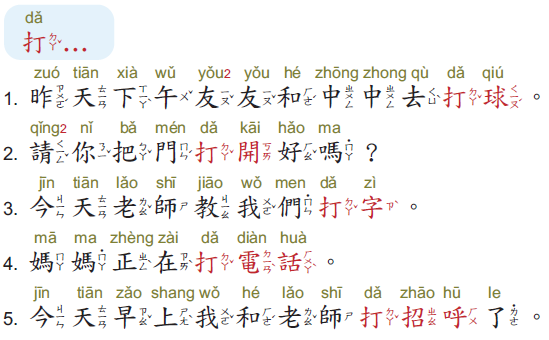 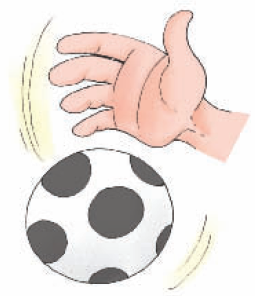 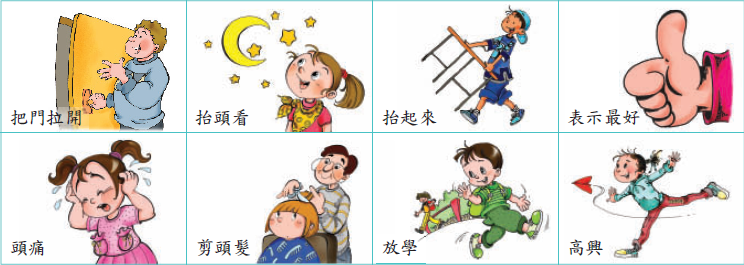 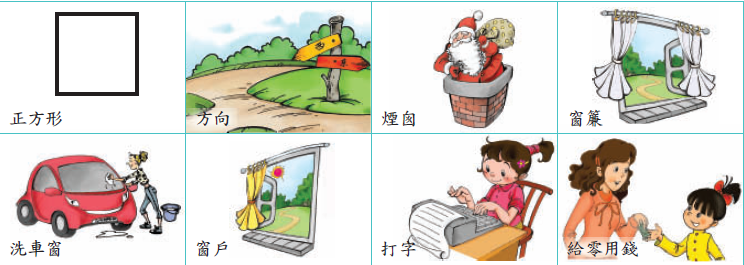 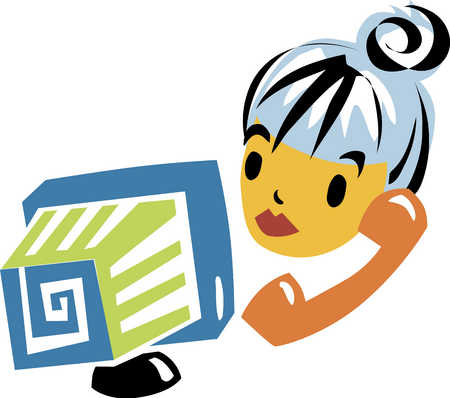 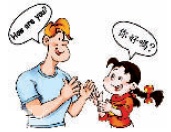 練習說：打
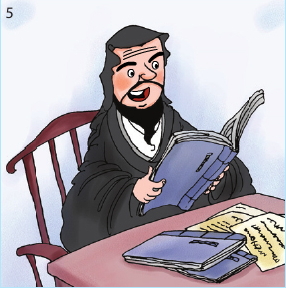 請你把書打開好嗎?
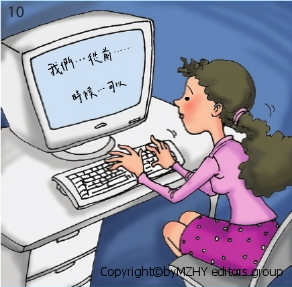 姐姐打字打得好快。
吳秀美 老師提供
拼拼看
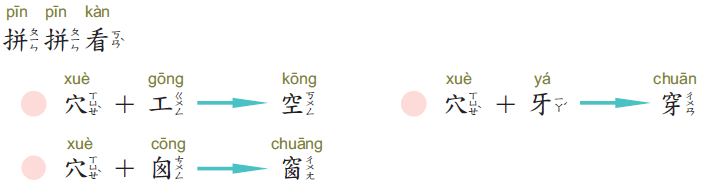 天空
工
牙
穿衣
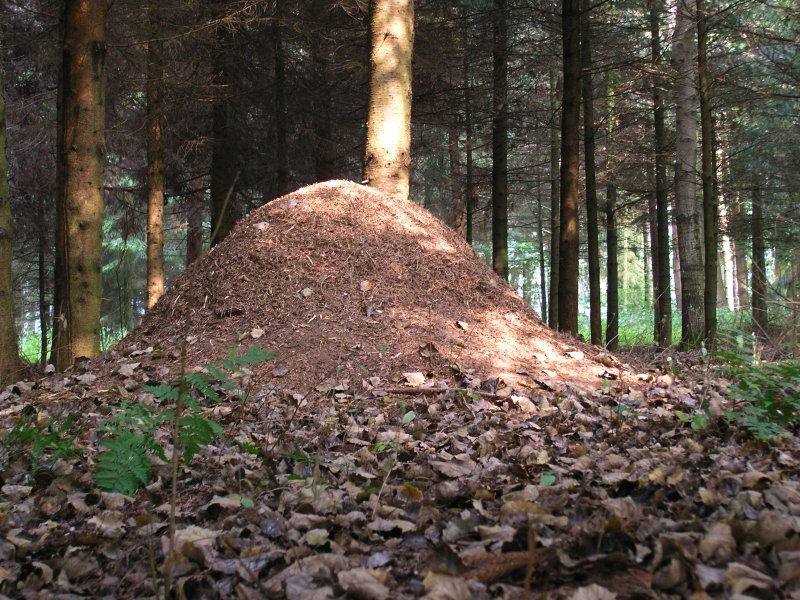 穴
門窗
第二週
課文：明明的撲滿(唸一唸)
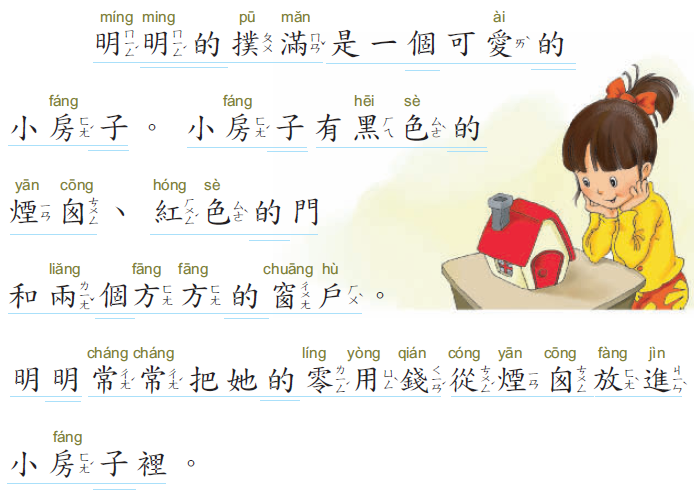 唸一唸
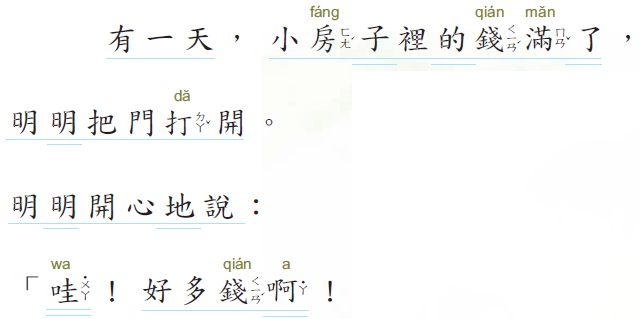 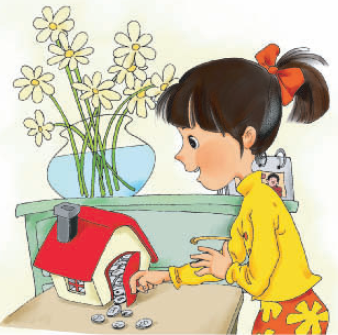 唸一唸
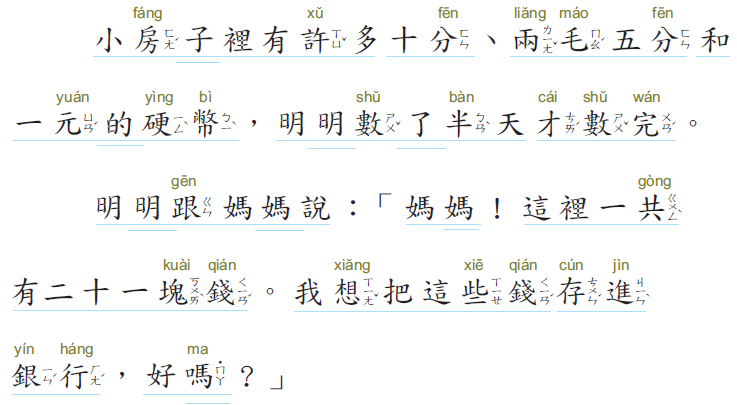 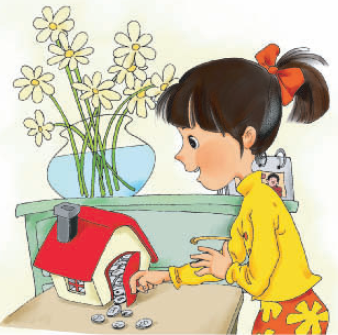 唸一唸
唸一唸
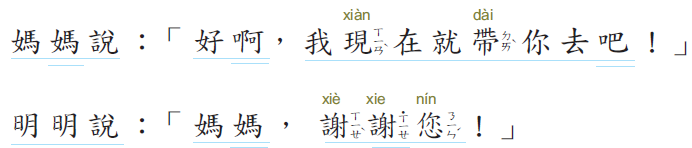 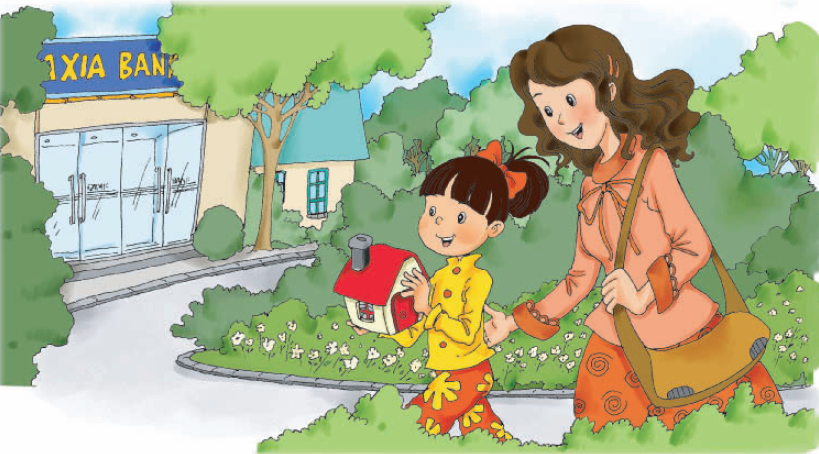 元旦
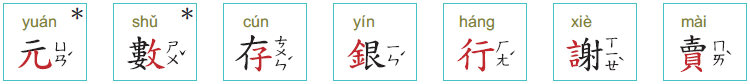 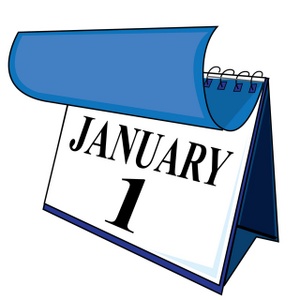 一元
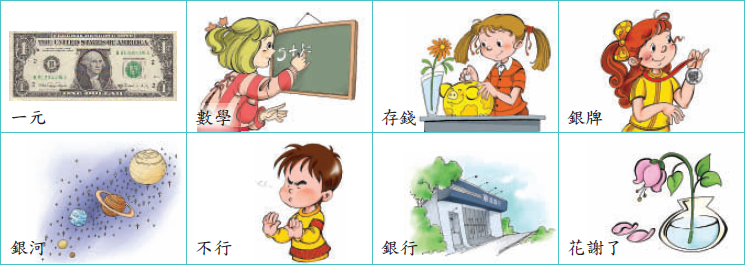 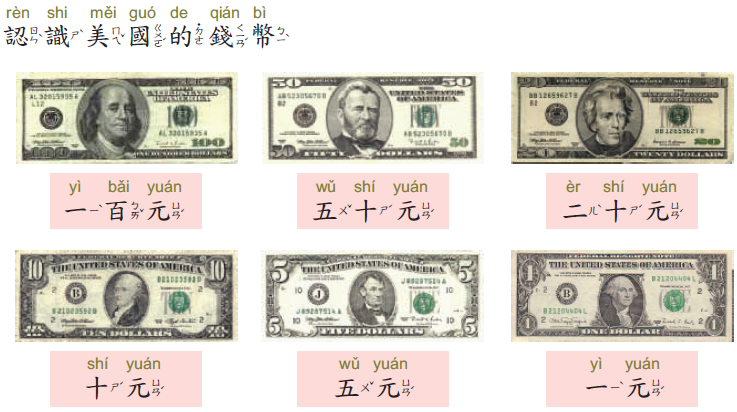 一共多少元?
吳秀美 老師提供
句子練習
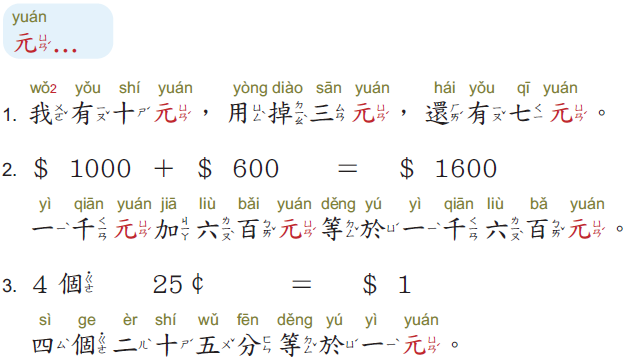 存摺
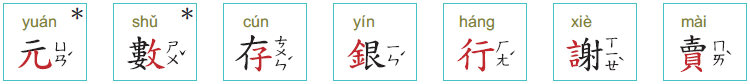 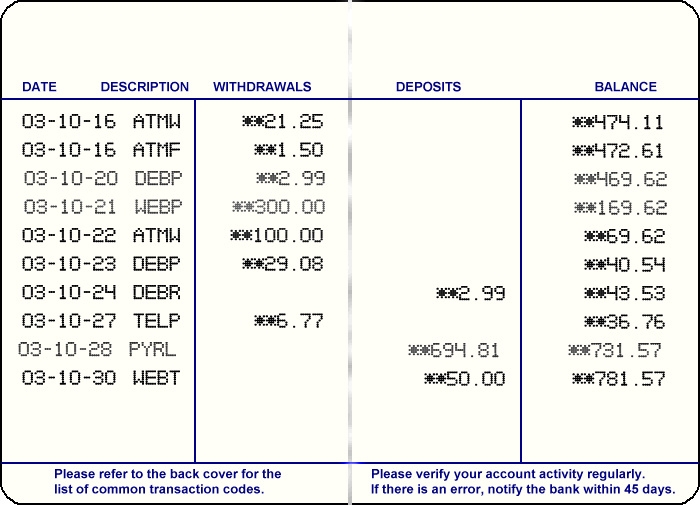 存錢
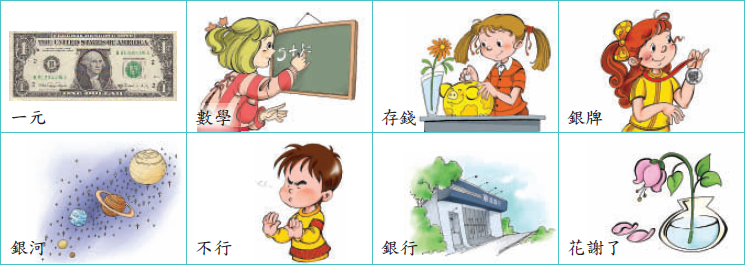 吳秀美 老師提供
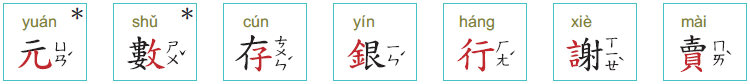 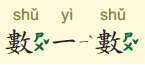 動詞
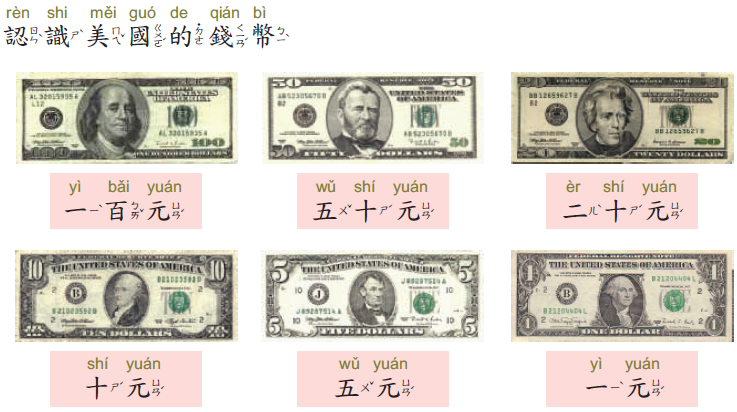 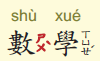 名詞/
形容詞
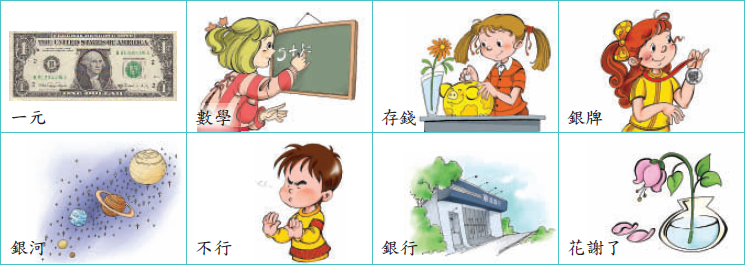 吳秀美 老師提供
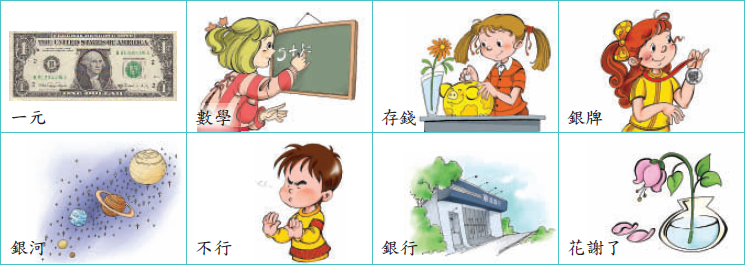 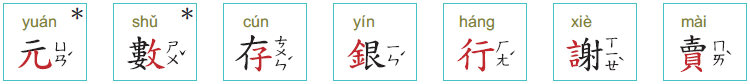 銀河
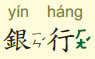 ＄
銀牌
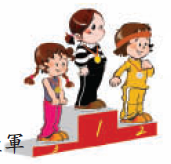 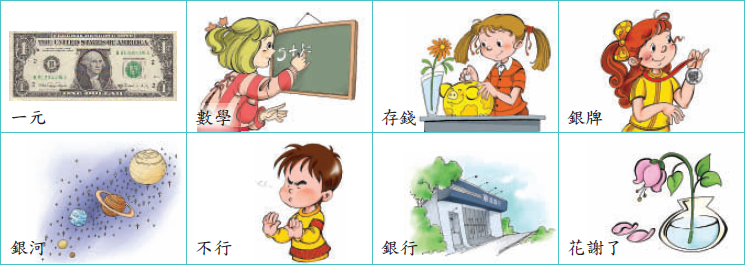 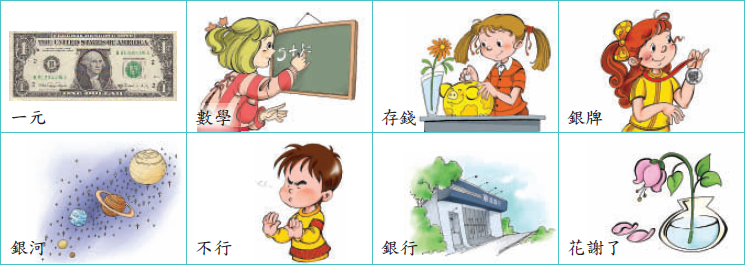 吳秀美 老師提供
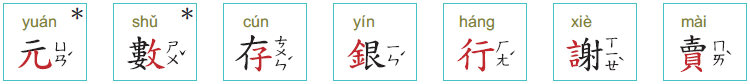 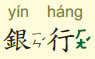 ＄
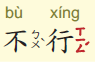 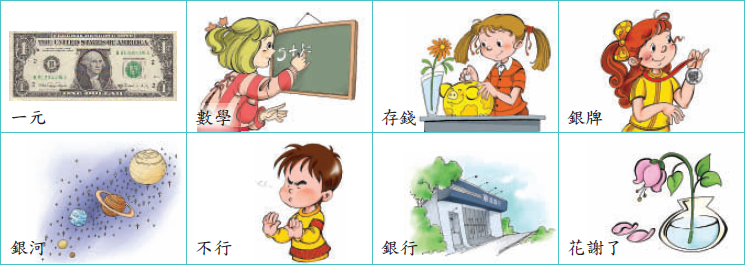 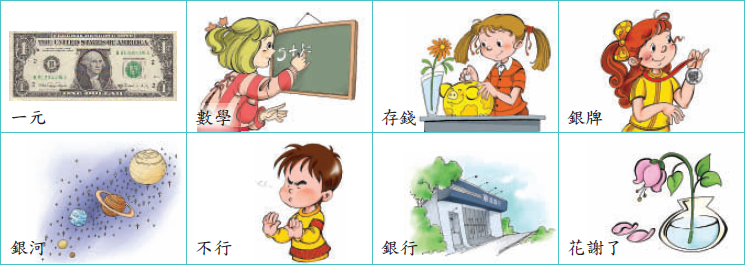 吳秀美 老師提供
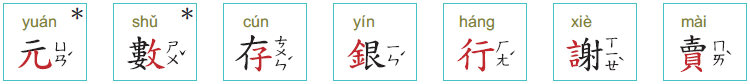 謝謝
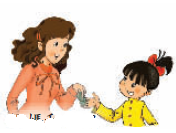 花謝了
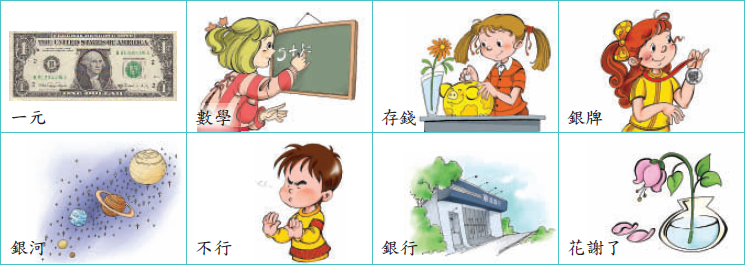 吳秀美 老師提供
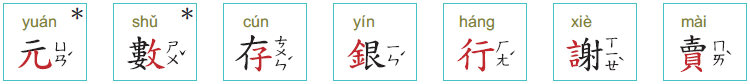 賣東西
買東西
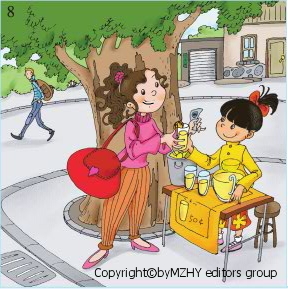 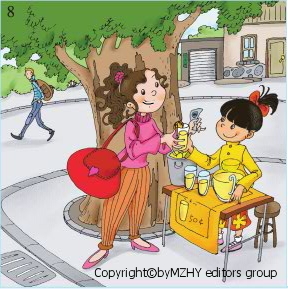 吳秀美 老師提供
單位量詞
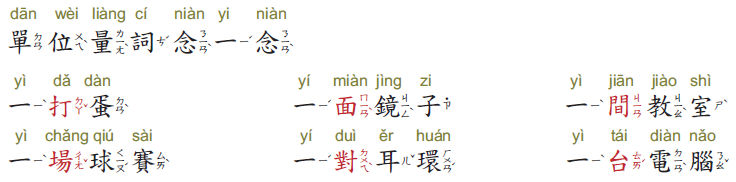 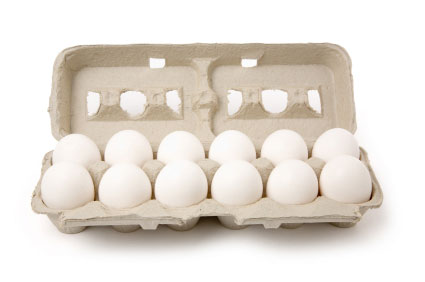 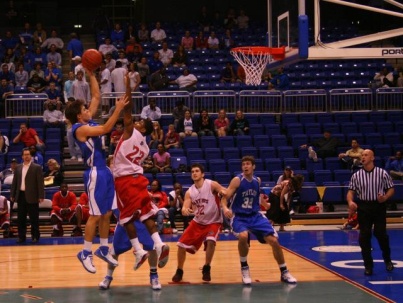 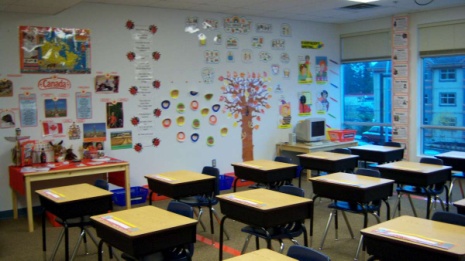 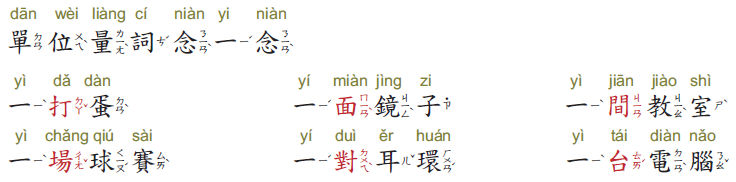 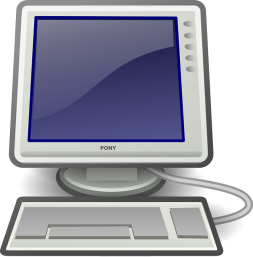 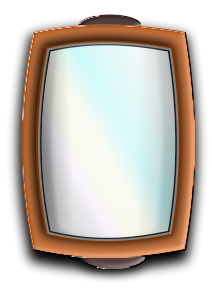 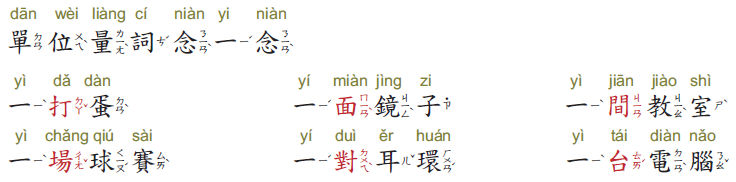 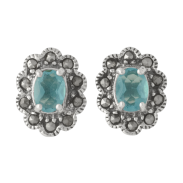 會話練習：零用錢/花零用錢
討論零用錢：
有沒有零用錢？
怎麼賺取零用錢？
怎麼分配零用錢？
何時使用零用錢？
推廌影片：幸福聯絡簿－我的零用錢討論（上下各二十五分鐘）選擇性回家作業討論http://www.youtube.com/watch?v=CU6Osk1b1h8
聽一聽
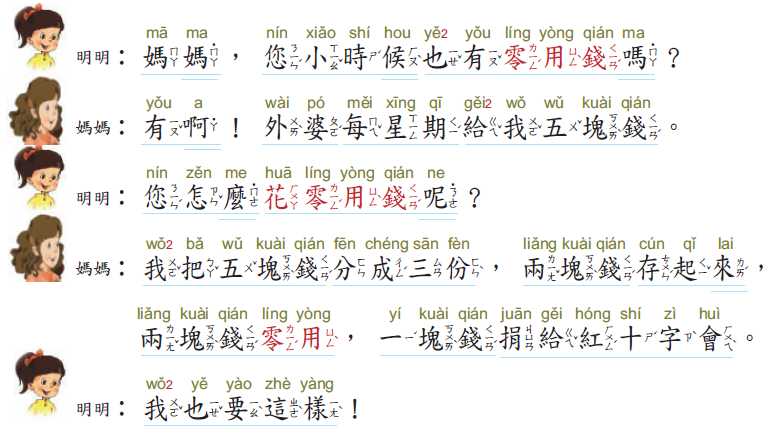 唸一唸
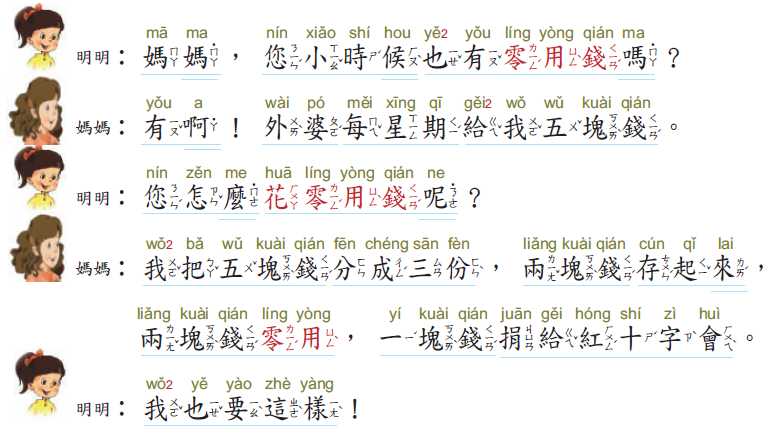 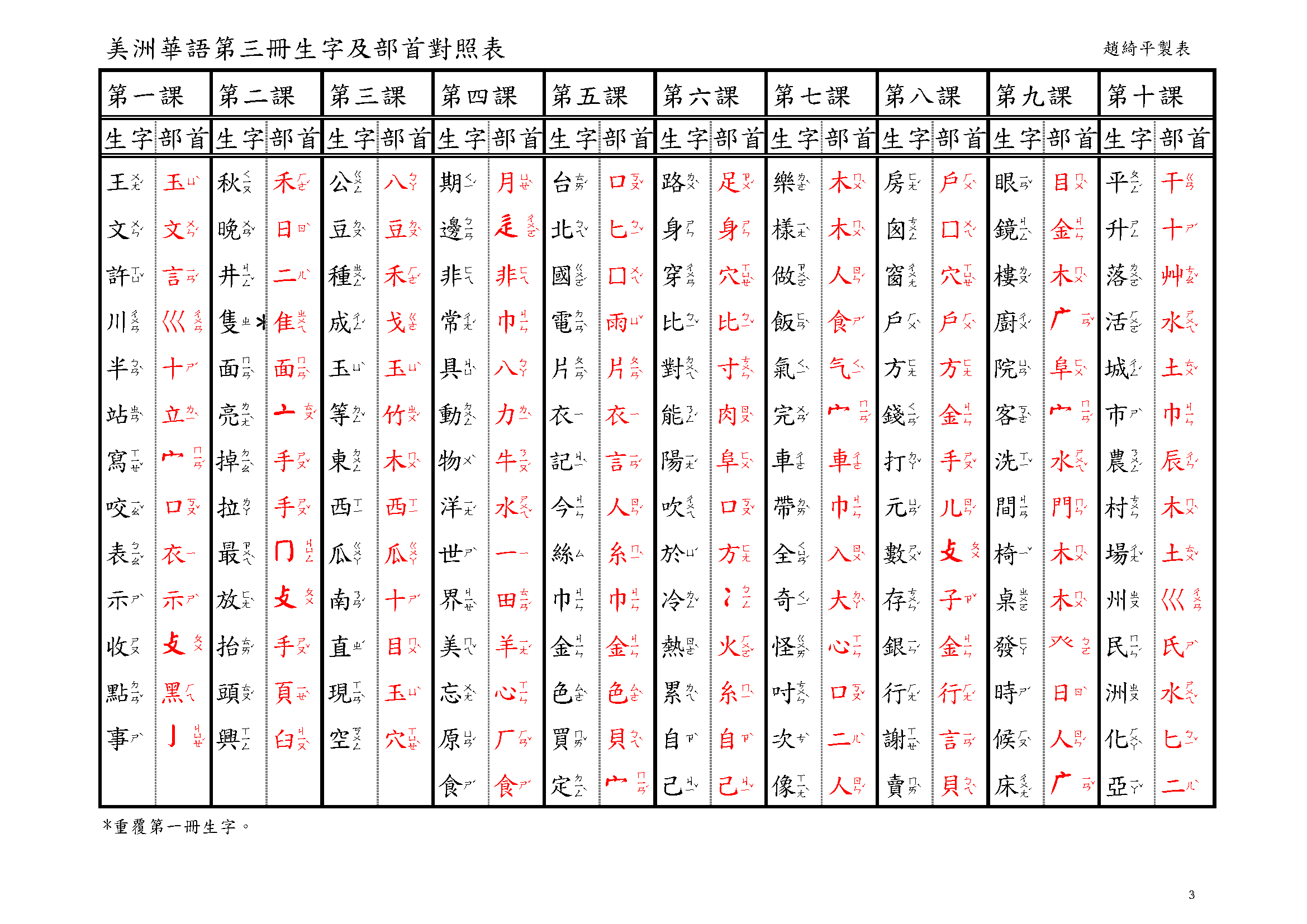